注：文本框可根据需求改变颜色、移动位置；文字可编辑
教育培训行业发展
适用于工作汇报/年终总结/工作计划等
汇报人：PPT818
目录
点击添加标题
点击添加文本
点击添加标题
点击添加文本
点击添加文本
点击添加标题
点击添加文本
添加文本
点击添加文本
点击添加文本
点击添加文本
点击添加文本
添加文本
点击添加文本
点击添加文本
点击添加文本
点击添加文本
点击添加文本
点击添加文本
添加文本
点击添加文本
点击添加文本
添加文本
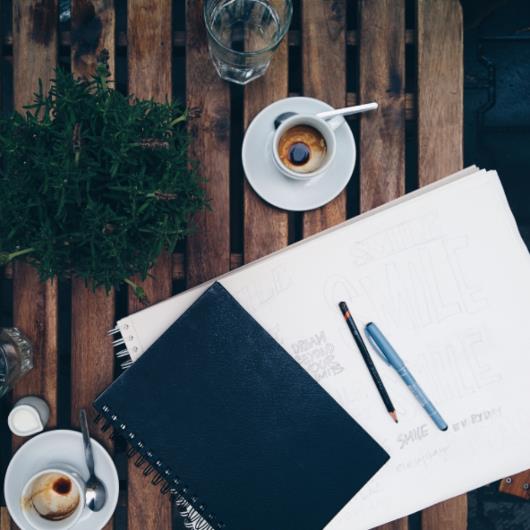 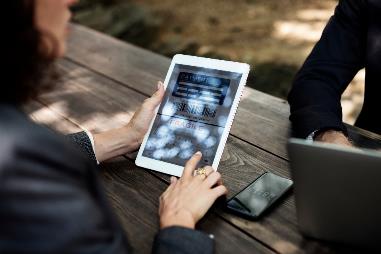 点击添加文本
点击添加文本
点击添加文本
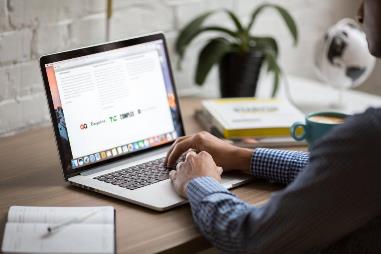 点击添加文本
点击添加文本
添加文本
点击添加文本
点击添加文本
点击添加文本
点击添加文本
添加文本
点击添加文本
点击添加文本
点击添加文本
点击添加文本
添加文本
点击添加文本
点击添加文本
点击添加文本
添加文本
点击添加文本
点击添加文本
点击添加文本
点击添加文本
添加文本
点击添加文本
点击添加文本
点击添加文本
点击添加文本
2016
2014
点击添加文本
2015
2013
2017
点击添加文本
点击添加文本
点击添加文本
点击添加文本
添加文本
点击添加文本
点击添加文本
点击添加文本
点击添加文本
点击添加文本
点击添加文本
点击添加文本
点击添加文本
添加文本
点击添加文本
点击添加文本
点击添加文本
点击添加文本
点击添加文本
点击添加文本
点击添加文本
点击添加文本
添加文本
点击添加文本
点击添加文本
点击添加文本
点击添加文本
点击添加文本
点击添加文本
点击添加文本
点击添加文本